“It’s peculiar character. . . is that no one possesses the less, because every other possesses the whole of it. He who receives an idea from me, receives instruction himself without lessening mine; as he who lights his taper at mine receives light without darkening me.”
-- Thomas Jefferson, on knowledge
Economy, Divine and Human
Professor Kirk Doran

Lecture 4: Monday, September 4, 2023
Non-Rivalness, Non-excludability, and Markets
Outline
(1) Prayer
(2) Reminder: who gets to participate in markets?
(3) Definitions: rivalness, excludability
(4) Definitions: four types of goods, and examples
(5) Markets for private goods: What do we get, & who is left out?
(6) Markets and monopolies: who is left out?
(7) Markets and common resources: what is overused?
(8) Markets and public goods: who is left out?
(9) In-class problem
(10) Questions
Reminder: Who gets to participate in markets
As we’ve seen in Lecture 2, there is a tendency for people pursuing commutatively just exchanges with each other to create a single price for all transactions
And we’ve seen that this single price, mysteriously, is the one price which allows all people who could transact at a single price to do so.
But we also saw that not everyone gets to participate in any given market.
In particular, people who value the good too little or whose cost of production is too much will not buy or sell.
Graphical example
Let’s draw an example on the board showing the people who’ve been left out, and see how they cannot transact at any single price.
Graphical example
Let’s draw an example on the board showing the people who’ve been left out, and see how they cannot transact at any single price.
Now, let’s see how they could transact if everyone could transact at a different price.
Graphical example
Let’s draw an example on the board showing the people who’ve been left out, and see how they cannot transact at any single price.
Now, let’s see how they could transact if everyone could transact at a different price.
So we live in a universe where we get the goodness that comes from everyone transacting at one price who could possibly do so, but not the goodness that comes from everyone who could transact at multiple prices doing so.
Graphical example
Let’s draw an example on the board showing the people who’ve been left out, and see how they cannot transact at any single price.
Now, let’s see how they could transact if everyone could transact at a different price.
So we live in a universe where we get the goodness that comes from everyone transacting at one price who could possibly do so, but not the goodness that comes from everyone who could transact at multiple prices doing so.
Let’s chew on that for a while.
It is OK that these people are left out?
Let’s think about WHY the people who are left out are left out.
It is OK that these people are left out?
Let’s think about WHY the people who are left out are left out.
Can you think of some reasons why people might have different maximum willingnesses to pay?
It is OK that these people are left out?
Let’s think about WHY the people who are left out are left out.
It is OK that these people are left out?
Let’s think about WHY the people who are left out are left out.
Can you think of some reasons why people might have different maximum willingnesses to pay?
It is OK that these people are left out?
Let’s think about WHY the people who are left out are left out.
Can you think of some reasons why people might have different maximum willingnesses to pay?
Can you think of some reasons why people might have different minimum asking prices/production costs?
It is OK that these people are left out?
So, we see that people could be left out for many reasons.
They could be left out because it is not ideal for them to participate in this market.
Or, they could be left out because of inequalities and structural problems that preclude them for no good reason.
Degrees and types of scarcity
Is Economics only about patterns that exist through leaving people out (even those that are only left out because the good in question is not ideal for them)?
This would be surprising, given that:
Catholic philosophy and theology are about the economy of grace and the good things shared with the whole people of God;
Scarcity effects everyone; and
Economics is the science of scarcity in general
Degrees and types of scarcity
But, as promised at the beginning of the course, there are different degrees and types of scarcity and this causes a variety of patterns that result from them.
We’ve been implicitly studying only one degree and type of scarcity thus far, and if we studied other types, we might get a broader set of patterns.
In particular, we’ve studied goods that are both rival and excludable.
Let’s define those terms one at a time.
Definition: Rival Good
A good is rival if one person using it means there is less of it for others to use.
A good is non-rival if one person using it means there is not any less of it for others to use.
What are some examples of rival goods?
Definition: Rival Good
A good is rival if one person using it means there is less of it for others to use.
A good is non-rival if one person using it means there is not any less of it for others to use.
What are some examples of rival goods?
What about non-rival goods?
Definition: Excludable Good
A good is excludable if it is conceivably possible for someone to prevent others from using it.
A good is non-excludable if it is not conceivably possible for someone to prevent others from using it.
What are some examples of excludable goods?
Definition: Excludable Good
A good is excludable if it is conceivably possible for someone to prevent others from using it.
A good is non-excludable if it is not conceivably possible for someone to prevent others from using it.
What are some examples of excludable goods?
What about non-excludable goods?
These definitions important for encyclicals!
Let’s look at what happens when we combine these two definitions to create four combinations.
By considering the different types of goods that can result from combining these definitions, and by studying how markets do and do not bring about order through these goods, we will touch upon many of the key points of intersection between economics and theology that will happen in the Church’s encyclicals!
The authors of Church teaching don’t always front-load which type of good they are talking about, but if we get really good at identifying these different types of goods, we can fill in the gaps!
4 types of goods: examples
Markets for Private Goods
Private goods are the ones we’re familiar with.
Let’s see if you can remember as many things as possible about what happens when Private goods are exchanged in markets.
Demand
Where does it come from?
Supply
Where does it come from?
Prices
Who transacts?
Markets and Monopolies
The next type of good, which is non-rival but excludable, we will call a Natural Monopoly.
Who knows what a monopoly is?
Markets and Monopolies
The next type of good, which is non-rival but excludable, we will call a Natural Monopoly.
Who knows what a monopoly is?
A natural monopoly means that, in spite of everything we may do, this good tends to be sold by a monopoly.
Let’s see why, and then consider some implications.
Markets and Monopolies
To understand natural monopolies, we need to connect non-rivalness with costs.
Markets and Monopolies
To understand natural monopolies, we need to connect non-rivalness with costs.
Suppose you were producing a truly non-rival good (let’s think of an example, such as a streaming television show).
Markets and Monopolies
To understand natural monopolies, we need to connect non-rivalness with costs.
Suppose you were producing a truly non-rival good (let’s think of an example, such as a streaming television show).
Is it possible that disseminating one more unit of that good would cost very much?
Markets and Monopolies
To understand natural monopolies, we need to connect non-rivalness with costs.
Suppose you were producing a truly non-rival good (let’s think of an example, such as a streaming television show).
Is it possible that disseminating one more unit of that good would cost very much?
Isn’t it the case that disseminating one more unit of that good must cost almost zero?
Markets and Monopolies
To understand natural monopolies, we need to connect non-rivalness with costs.
Suppose you were producing a truly non-rival good (let’s think of an example, such as a streaming television show).
Is it possible that disseminating one more unit of that good would cost very much?
Isn’t it the case that disseminating one more unit of that good must cost almost zero?
After all, if it cost a lot, then one person using the good would mean that we can’t easily let someone else use it, so the good wouldn’t truly be non-rival.
Markets and Monopolies
To understand natural monopolies, we need to connect non-rivalness with costs.
Suppose you were producing a truly non-rival good (let’s think of an example, such as a streaming television show).
Is it possible that disseminating one more unit of that good would cost very much?
Isn’t it the case that disseminating one more unit of that good must cost almost zero?
After all, if it cost a lot, then one person using the good would mean that we can’t easily let someone else use it, so the good wouldn’t truly be non-rival.
Thus, all the costs that remain will be the costs of the production floor (we’ll call these the fixed costs).
Markets and Monopolies
Now, let’s think about the typical or average cost of producing and disseminating a good.
If Netflix produces a new series and only disseminates it to one person, then the cost per person will be very high!
But, given that the dissemination costs are almost zero, clearly the cost per person will decrease as the number of people we disseminate it to increases.
Let’s draw this on the board.
Markets and Monopolies
Now, let’s see why this is a natural monopoly; why, whatever we try to do, we’ll always end up with one producer producing any one of these goods for everyone.
Suppose there were two producers.
Then, without loss of generality, one producer will be producing/disseminating slightly more than the other.
Can you tell which producer will have a lower cost per person?
Markets and Monopolies
Now, let’s see why this is a natural monopoly; why, whatever we try to do, we’ll always end up with one producer producing any one of these goods for everyone.
Suppose there were two producers.
Then, without loss of generality, one producer will be producing/disseminating slightly more than the other.
Can you tell which producer will have a lower cost per person?
That’s correct, it is the producer who disseminates more.
Markets and Monopolies
Given what you know about markets, what will the producer with the lower cost per person be able to do?
That’s correct! The producer with the lower cost per person will be able to accept a lower price.
That means the larger producer will always be able to accept lower prices, eventually earning all of the sales in the market.
Thus, we have a natural monopoly.
Markets and Monopolies
So, we’ve figured out why goods that are excludable but non-rival tend to naturally be sold by single sellers, monopolies.
What are the implications for this?
Well, imagine you are the only seller for a good in question.
Might you be able to hold that over the heads of the buyers, and extract more from them than you otherwise would?
Being a monopolist gives you great power. 
And wherever people have power, they can use it for good or evil.
This is a theme that will come up in the encyclicals!!
Markets and Monopolies
So, we’ve figured out why goods that are excludable but non-rival tend to naturally be sold by single sellers, monopolies.
What are the implications for this?
Markets and Common Resources
The next type of good, which is rival but non-excludable, we will call a Common Resource. 
What tends to happen when people in markets start to make use of common resources?
People seeking commutatively just interactions with a common resource will consider their personal cost of making use of that resource, as well as their personal benefit, and then make a decision
What will happen as a result?
To find out, let’s do an in-class problem.
a. How many lobstermen will decide to go lobstering on Point Judith Sound?
b. How many lobsters will be caught per day on Point Judith sound?
c. In terms of lobsters, what is the total cost of lobstering per day?
d. In terms of lobsters, what is the net gain to society per day of lobstering?
e. How many lobsterman would an ideal society send out per day?
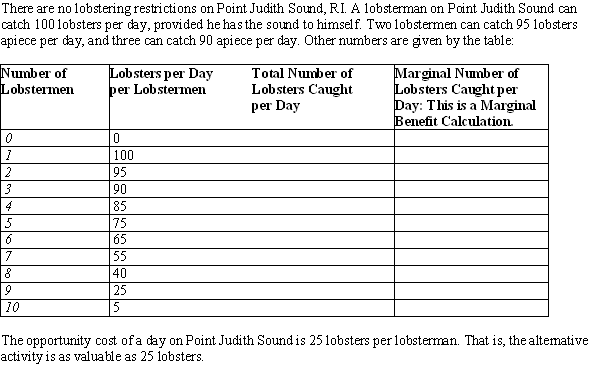 In-class Problem 1: Answers
Answers:
a. 9 lobstermen
b. 225 lobsters
c. 225 lobsters
d. 0 lobsters
e. 5  lobstermen
Common Resources and Markets
So, we see that people pursuing merely commutative justice with each other in markets will tend to over-use common resources.
In extreme cases, we get no net benefit to society at all.
We call that the “tragedy of the commons”
Pope Francis doesn’t necessarily put it in those terms, but this is a major theme of recent Papal teaching!
What are some methods for addressing this overuse?
Markets and Public Goods
Finally, the fourth type of good, which is non-rival and non-excludable, we will call a Public Good.
What happens when we use markets to produce, disseminate, and consume public goods? 
Consider a lighthouse.
What might happen if we try to support the lighthouse with paid subscriptions?
We call this the Free-Rider Problem.
In extreme cases, it means no provision of public goods at all!!!
In-class problem 2
Working in groups, come up with as many techniques as possible to get around the free-rider problem. 
WHY do you think that each of your techniques will work?
What are the limitations to your proposed techniques?
Questions
This leaves us with several important questions
In which of the four categories are the goods which are most important for human flourishing?
Which is the most non-rival and non-excludable good of all?
If this is the most important of all goods, shouldn’t there be some kind of unique pattern associated with it?